Modèle de l’écoulement parfait d’un fluide
L2
1
Prérequis
Cinématique des fluides

Équation de Navier-Stokes

Viscosité

Nombre de Reynolds

Bilans en thermodynamique
2
Introduction
Force volumique de pesanteur
Equation de Navier Stokes
Terme convectif
Terme diffusif
Forces volumiques de pression
Terme instationnaire
3
I. 3. Équation d’Euler – Effet Coanda
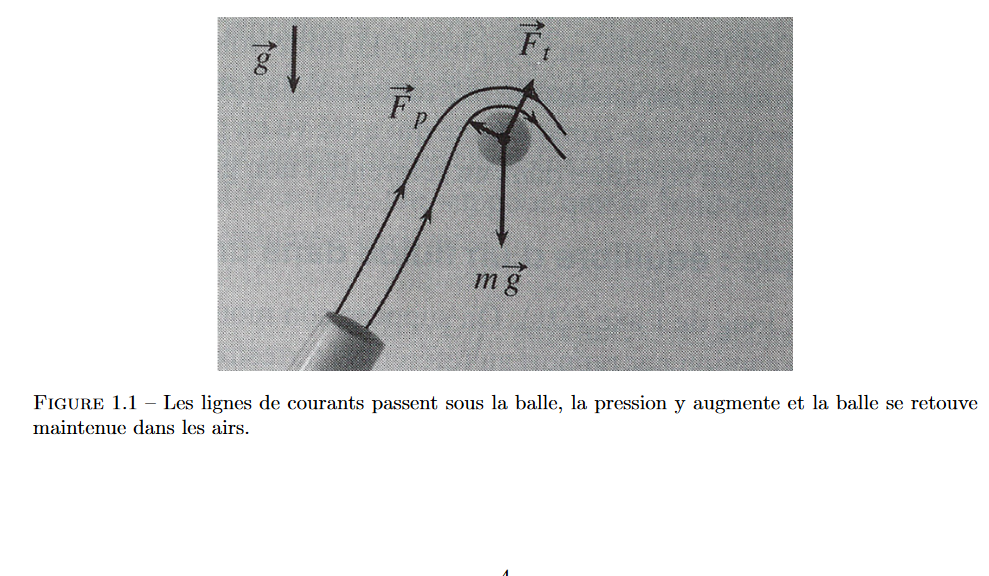 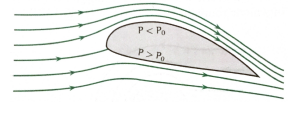 4
III.1. Formule de Torricelli – Vidange d’un réservoir
Hypothèses : écoulement
 parfait
Incompressible
Irrotationnel
stationnaire
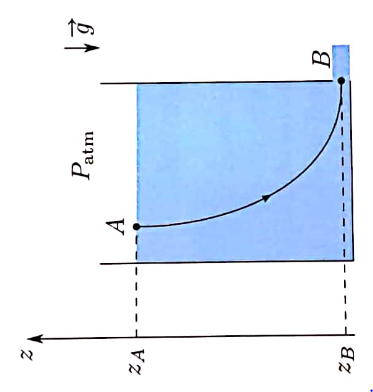 5
III.2. Effet Venturi – Mesure de débit, vitesse
Hypothèses : écoulement
Parfait
Incompressible
Stationnaire
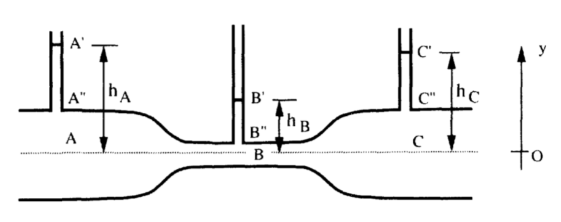 6
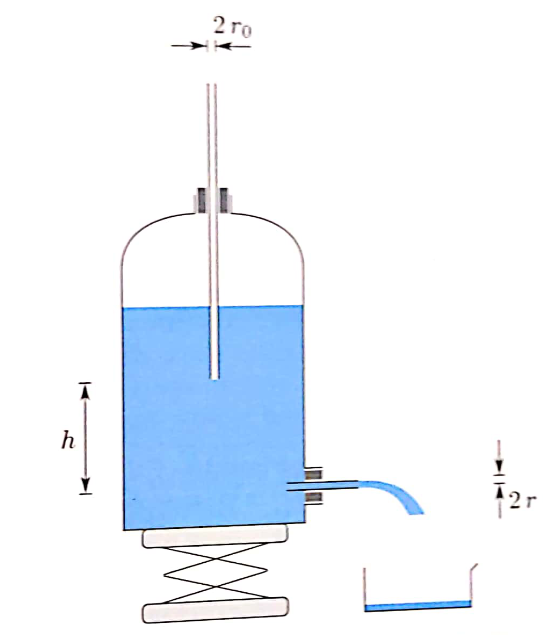